КОНСУЛЬТАЦИЯ ДЛЯ РОДИТЕЛЕЙ НА ТЕМУ:  
"КАК РАССКАЗАТЬ РЕБЕНКУ О ДНЕ ПОБЕДЫ?»
Подготовила воспитатель
Костевич Н.А.
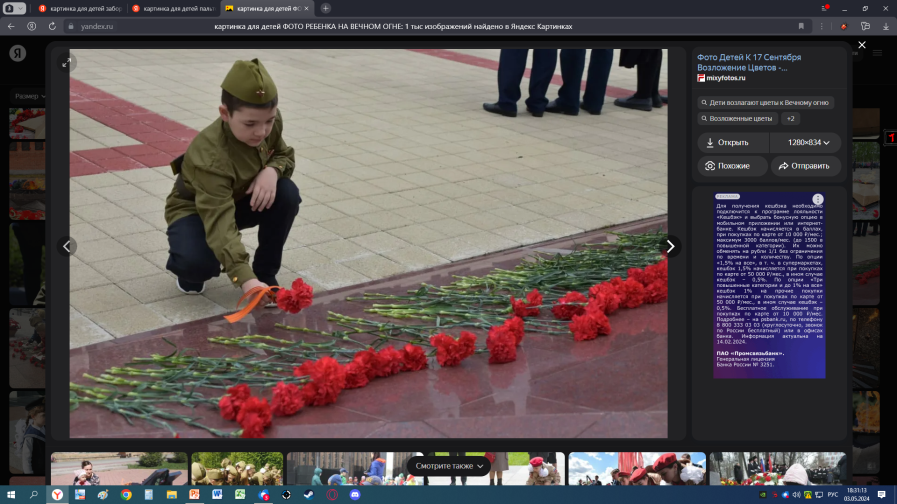 Как же рассказать ребёнку о Дне Победы?Начните с вопроса: «А ты знаешь, какой скоро праздник?».
Эта фраза должна заинтересовать ребёнка, ведь дети очень любят праздники.
Затем усадите его рядом. Не забудьте заранее приобрести книгу о войне для детей с большими картинками и 
фотоиллюстрациями. Само по себе повествование не должно быть слишком долгим, иначе ребёнку наскучит слушать 
о войне, ведь в этой истории не будет ничего смешного или весёлого. В рассказе должна быть названа дата Великой 
Победы. Объясните, что 22 июня 1941 года немецкие фашисты без предупреждения напали на нашу страну. Они 
хотели установить свои порядки и поэтому взрывали огромные бомбы, стреляли и забирали людей в плен. Но наши 
войска дали отпор, потому что идти на фронт было долгом каждого. Объясните ребёнку значение непонятных слов. 
Не забудьте добавить, что война длилась долгих четыре года, и что много солдат не вернулось домой. А 9 мая 1945 
года фашистские войска были разбиты, и наступила долгожданная победа. В этот день все радуются тому, что теперь 
люди живут под мирным небом, а дети говорят ветеранам «спасибо» и дарят рисунки с праздничным салютом или 
праздничные открытки и поделки, сделанные своими руками. Вспомните, кто из ближайших родственников 
принимал участие в Великой Отечественной войне. Покажите детям фотографии родственников в военной форме, 
расскажите о том, в каких войсках они служили, рассмотрите их награды. Расскажите детям о том, что во время войны
 и в тылу дети и взрослые из вашей семьи помогали в борьбе с фашистскими захватчиками. Посетите с детьми Музей
 военной истории, сходите на экскурсию в Музей боевой славы, Музей военной техники. Рассмотрите вместе с 
детьми награды военных лет за боевые заслуги, различное оружие, обмундирование воинов – защитников,
 солдатский котелок, плащ – палатку. Не нужно заострять внимание детей на минувших исторических событиях. 
Поговорите о том, какое применение экспонаты находили на практике, как ими пользовались солдаты на фронте.Обязательно возложите цветы у могилы Неизвестного Солдата или у Вечного Огня. Объясните, что значит, 
Вечный огонь и почему он круглый год горит. Объясните детям, что пережившим, выстоявшим в ту страшную войну
 нужно поклониться до земли – поблагодарить их за Великую Победу!Читайте детям рассказы и повести о войне, её героях, учите стихи о войне. Книги помогут дать ребёнку представления
 о военном времени. Книги о войне, написанные специально для детей дошкольного и младшего школьного возраста,
 содержат описание душевной доброты, стойкости и героизма наших воинов – защитников.
Делайте ударение на особо важных моментах. Иногда отрывайтесь от чтения, чтобы спросить о том, что он чувствует, как видит и понимает то, о чём идёт речь в повествовании. Рассмотрите иллюстрации в книгах. Расскажите об участии детей в войне в тылу и на фронте. О том, что дети встали к станкам на военных заводах, дежурили ночами и тушили зажигательные бомбы на крышах и чердаках, выращивали овощи на полях совхозов, ухаживали за ранеными и больными. В страшные годы войны дети вместе со взрослыми взялись за оружие, чтобы защищать Родину от ненавистных захватчиков, воевали в партизанских отрядах.Смотрите вместе фильмы о войне. Дети очень многое могут и не понять, так что будьте готовы дать им объяснения. Ваша задача – не напугать детей, а просветить, рассказать им о происходящих событиях в доступной форме. Вместе с детьми сопереживайте героям, обсуждайте смелость, отвагу и подчёркивайте, что во все времена жестокость, предательство считались самыми плохими качествами. Дети должны знать, что никогда нельзя унижать человеческое достоинство, убивать, избивать, предавать.Мальчикам будет интересно изучить технику и оружие военных лет. В этом могут помочь энциклопедии, художественная литература, интернет. Можно распечатать раскраски с танками и солдатами и предложить их ребёнку, а заодно немного рассказать о том или ином орудии.Девочкам можно рассказать о геройских подвигай врачей и жён, которые выжили в трудных условиях, да ещё и детей воспитывали и помогали партизанам.О войне, конечно же, не рассказать за один раз. И Вы будете время от времени возвращаться к этой теме, отвечать на детские вопросы, рассказывать по мере взросления ребёнка всё больше и больше.Мы не должны допустить того, чтобы наши дети не будут знать о войне и её героях.Нашим детям надо рассказать о празднике, о войне, о сражениях. И чем ребёнок старше, тем подробнее можно с ним беседовать на эту тему.Дети должны знать и ценить то, что мы сейчас живём в мире, без войны. И это благодаря людям, которые избавили нас от фашистов.Показывайте пример своим детям, как важно помнить подвиги солдат, зачастую совсем юных, отдавших свою жизнь за нашу жизнь и нашу свободу!Чтобы заинтересовать ребёнка праздником победы, предложите ему нарисовать в подарок ветерану праздничный рисунок или смастерить поделку. Делая подарок своими руками, ребёнок ещё больше проникнется атмосферой праздника.